Asociatia SEMRo in avanpremiera
-prezentare si obiective-
4 intrebari importante
Cati dintre voi ati gestionat campanii tip SEO, Google AdWords sau folosind alte instrumente PPC? 
 
Cati ati facut asta pentru proiecte proprii?
 
Dar pentru clienti?
 
Cine are o certificare de marketing online, respectiv de marketing in motoare de cautare?
SEMPO
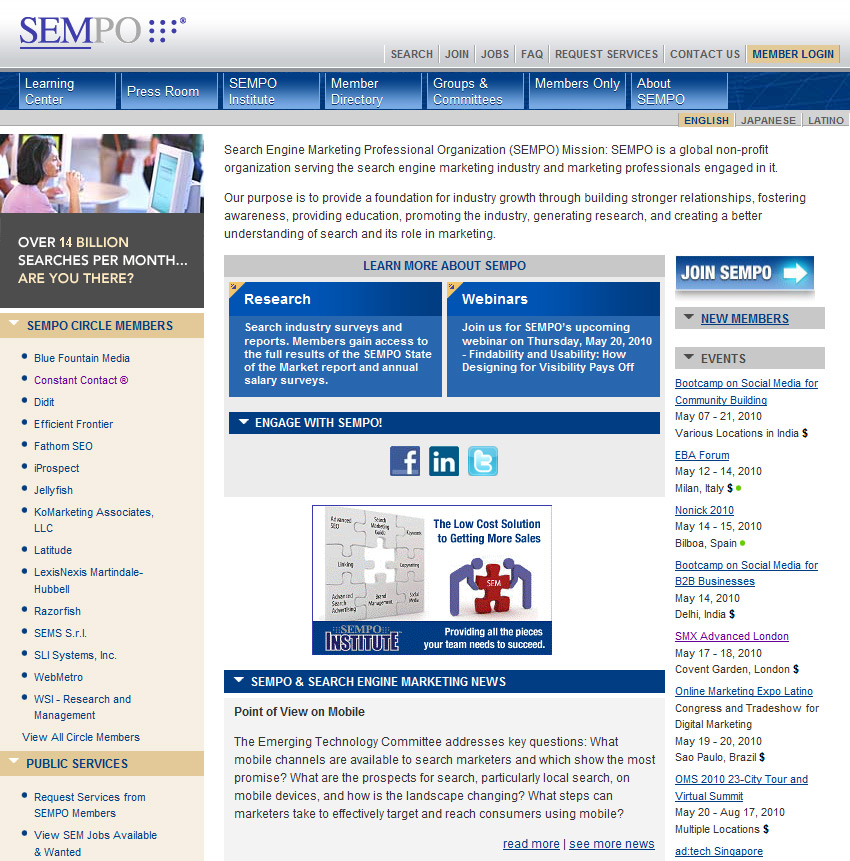 SEMPDX
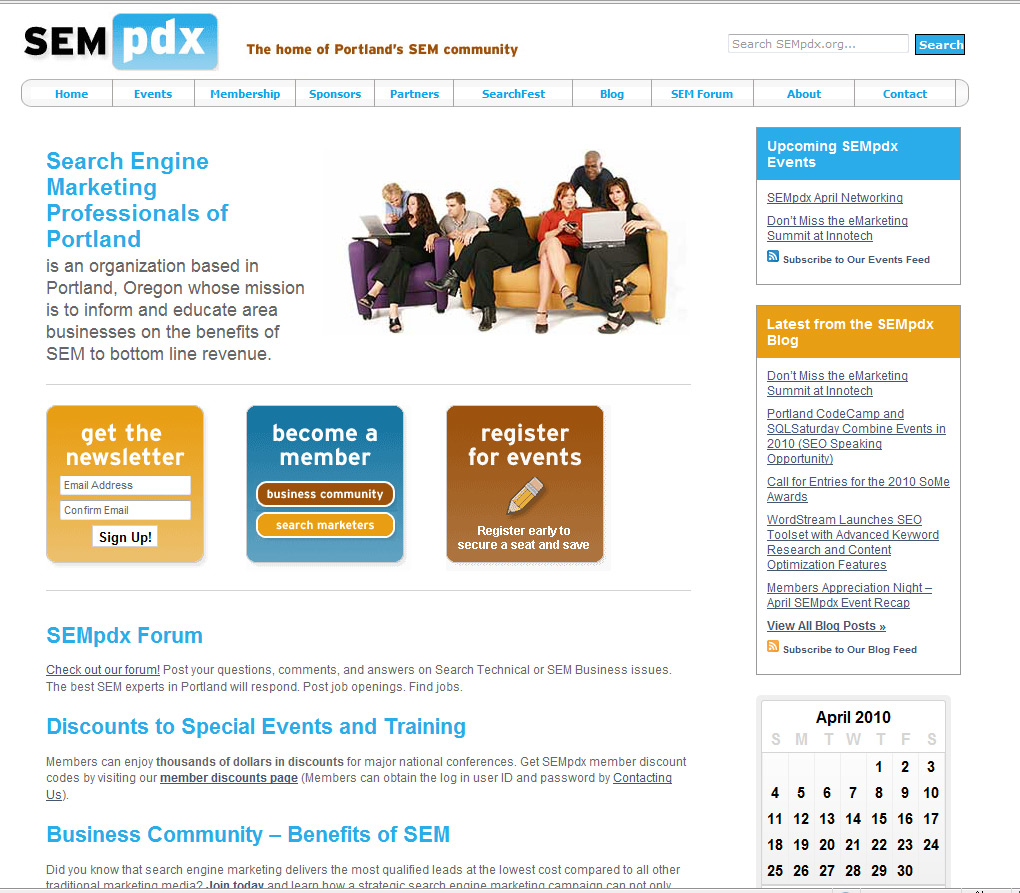 Our mission is to inform and educate businesses on the benefits of SEM to bottom line revenue
SEMPDX - ce trebuie retinut
Membership benefits:
- education and awareness programs- knowledge sharing- professional development
- networking events for SEM professionals and the business community.Business CommunityJoin today and learn how a strategic search engine marketing campaign can not only increase sales but also significantly increase your company’s profit margins.
2 intrebari de la intalnirile de vanzari
Care sunt cele mai frecvente obiectii din partea clientilor atunci cand se prezinta o oferta de campanie SEM?
 
Dar cele mai frecvente cuvinte de apreciere?
BVDW-SEM
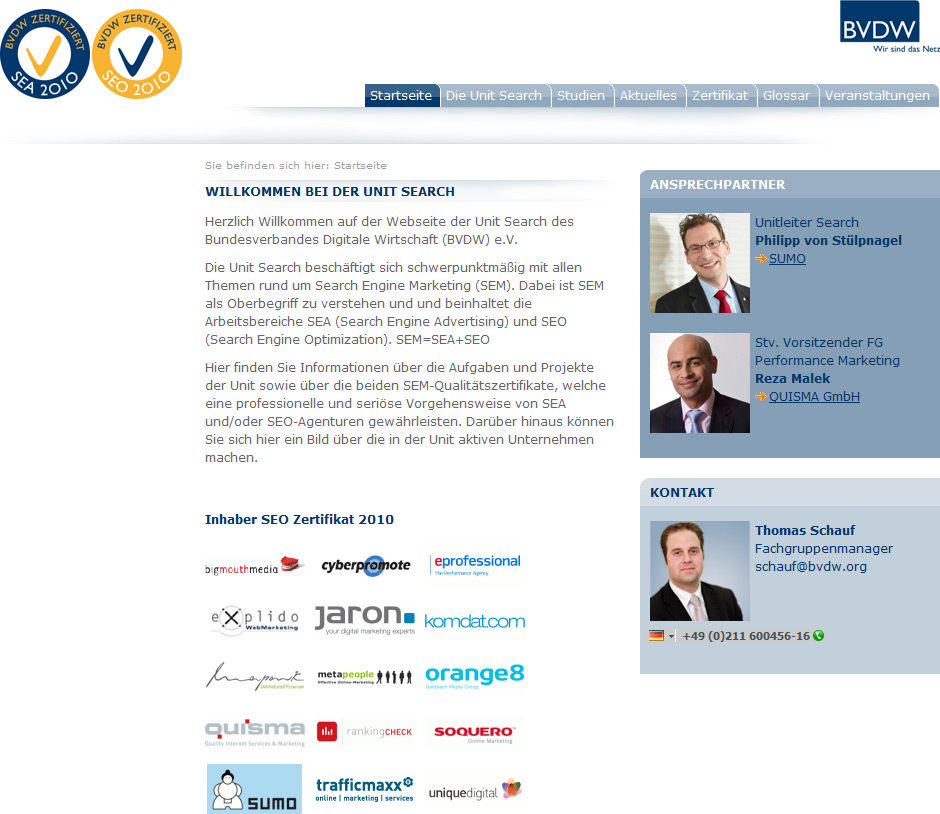 BVDW-SEM - ce e de retinut
se accepta numai profesionistii cu vechime dovedita de 3 ani si venituri lunare de minim 1k
abonament anual este de 4k 
asociatia verifica si certifica faptul ca membrii "obey Google guidelines"
au un site dedicat de informare si prezentare a membrilor
competitie anuala pentru: best performer, best usage of SEM, agency of the year
certifica membrii ca buni profesionisti, au un badge care e purtat cu mandrie de membri
au o echipa de conducere formata din 3 oameni, alesi dintre membri
3 lucruri importante despre asociatia SEMRo
- va reprezenta un "hub" specializat pentru resurse de SEM la nivel national- va oferi credibilitate si un grad suplimentar de certificare profesionala freelancerilor si companiilor specializate din Romania - se accepta membri atat freelanceri cat si companii ce au un interes in strategiile si tacticile locale de SEM si SEO
3 motive pentru care sa aplici la statutul de membru
- dezvoltare profesionala pentru cei care aspira la a deveni un bun profesionist in SEM- evenimente de educare si networking cu specialisti locali si internationali- mai multi clienti
Esti interesat sa faci parte din asociatie?mail: inscrieri@semro.ro
MultumescMarius LazarescuAsociatia SEMRo